Methodik zu automatisierten Kategorisierungsverfahren derInternetsuchmaschine des Bayern-PortalsErich Weihs, erich.weihs@web.de München
Warum
Klassifizierung? Um  Daten  Themen gerecht zu präsentieren: Zeitersparnis für den Nutzer


Automatisch? Zeitersparnis für den Suchmaschinen Betreiber
2
Agenda
Erfahrungsbericht zur kategorisierenden Klassifizierung der kategorisierenden Suchmaschine des Bayernportals
Aufgabenstellung der Klassifizierung

Umsetzung
CRAWLER
INDEX
KLASSI-FIZIEREN
FINDEN
SCHNITT-STELLEN
PRÄSEN-TATION
3
Aufgabenstellung der Klassifizierung
Automatische Klassifizierung des Webangebotes 
eines vorgegebenen Datentraumes  von 
Texten nach inhaltlich definierten Klassen
Methodische Grundlage der Klassifizierung ist eine Modell zur  Clusterung der Daten in verschiedene Gruppen, die in sich inhaltlich  möglichst homogen sind, sich aber möglichst stark voneinander unterscheiden.
Es lassen sich grundsätzlich 2 Fälle unterscheiden:
4
Verfahren nach der Faktorenanalysedas Verfahren wählt ein Koordinatensystem
Begriffe a,b,c,
Das  Problem ist, inhaltlich zu 
interpretierende Faktoren zu finden
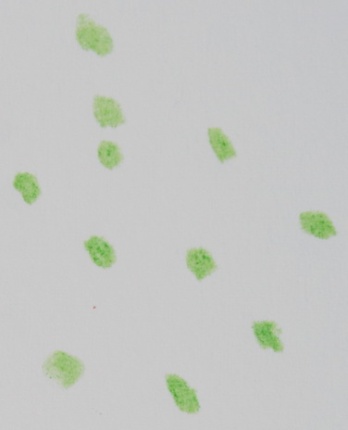 Textdaten
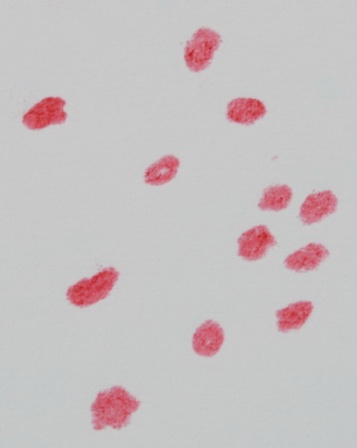 Objekte müssen als Ergebnis des Clusterns 
nicht notwendig markiert sein markiert sein
Begriffe x,y,z,
Das neue Koordinatensystem ist zu Interpretieren
5
Segmentierende Verfahren 1
Begriffe 1,2,3,
Möglichkeit 1: Semantisch
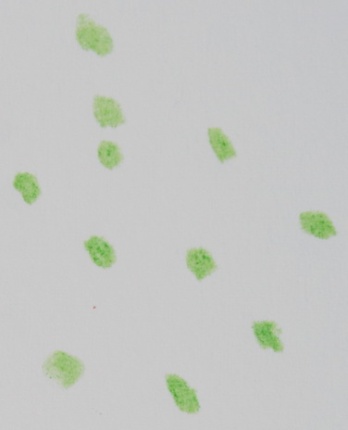 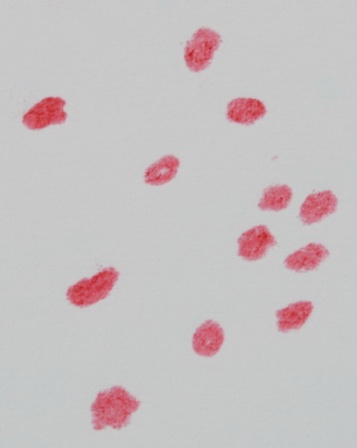 Objekte müssen als Ergebnis des Clusterns 
nicht notwendig markiert sein markiert sein
Begriffe x,y,z,
Das  Problem ist, 
die richtigen Begriffe  zur Definition finden
6
Segmentierende Verfahren 2
Begriffe 1,6,7,
Möglichkeit 2: Multivariat
Die Objekte müssen von Verfahren markiert werden
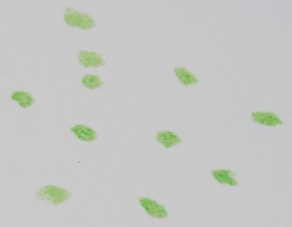 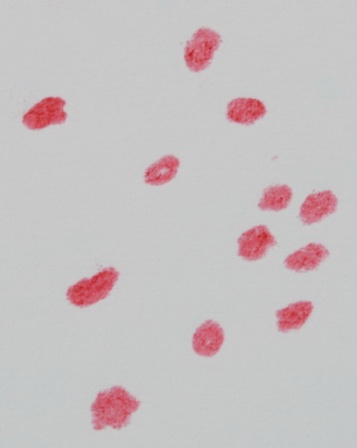 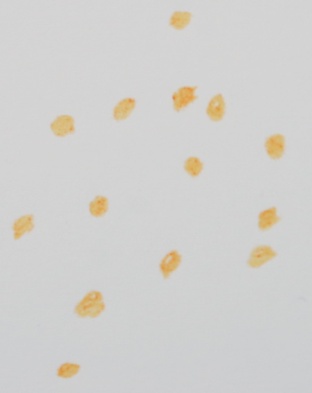 Diskriminanzfunktion (hier aus:Support Vector Machine)
Begriffe A,R,7,
7
Lebenslagen (1)
Der Lebenslagenansatz eignet sich einerseits als Analyseinstrument für die zielgruppenorientierte Erfassung von Politikfeldern und damit als Grundlage für die Politikgestaltung nach dem Gender Mainstreaming. Bund.de orientiert sich mit dem Lebenslagenprinzip an den mit Deutschland-Online gemeinsam erarbeiteten Ergebnissen. 


Die Umsetzung des Gender Mainstreaming wird bereits verschiedentlich für eine Klassifizierung der von der öffentlichen Hand bereitgestellten Internet-Diensten Services und Informationen genutzt  Bayern, Baden-W., Gemeinden (z.T. standardisiert nach Bund/Länder AG)
8
Lebenslagen (2)
„Wichtiger Schwerpunkt ist der Ausbau von zielgruppenorientierten Portalen und
Vertriebs- bzw. Zugangswegen. Dabei ist ein einheitlicher, umfassender und aktueller
Internet-Auftritt der gesamten Verwaltung in den neuen Medien unabdingbar,
da lebenslagen- und anlassbezogene Geschäftsprozesse über die Grenzen einzelner
Verwaltungen hinweg reichen. Zu diesen Portaldiensten gehören ein bürgerorientiertes
Informations- und Dienstleistungsportal, ein unternehmensorientiertes
Dienstleistungsportal und ein Portal „aktive Bürgergesellschaft“ (Partizipationsportal).“
Aus: Aktivitäten zur Staats- und Verwaltungsmodernisierung
in den Ländern und beim Bund, S 6. (BW, S 38, Berlin)

http://www.inneres.sachsen-anhalt.de/min/r14/download/brosch_verwref.pdf
9
Lebenslagen (3)
Für das Bayernportal wurde das Lebenslagenprinzip zur 
Gliederung der Ergebnis der BY „Finde“-Maschine ergänzt und 
erweitert u.a. für  die Bereiche

 Gemeinden (Fremdenverkehr, Kultur usw.)
 Umwelt
10
Umweltthemen in den Lebenslagen
11
Umsetzung
CRAWLER
INDEX
KLASSI-FIZIEREN
FINDEN
SCHNITT-STELLEN
PRÄSEN-TATION
12
Erfassung der Daten
CRAWLER
INDEX
KLASSI-FIZIEREN
FINDEN
SCHNITT-STELLEN
PRÄSEN-TATION
Erfassung des Datenraumes für:

Gemeinden
Bezirk
Landkreis
Nachgeordnete Behörden
Ministerien
Staatskanzlei
Behördenwegweiser
Arbeitsämter
Handelskammer
Universitäten, Fachhochschulen
Kirchen
div.
Inhaltlich äußerst heterogenes 
Datenmaterial von wenigen Worten 
bis mehrere 100 Seiten

 html-Angebot, Darstellungen
 Amtsblätter
 Gemeindezeitungen
 Gutachten
 Berichte
13
X
Gliederung in Teildatenräume
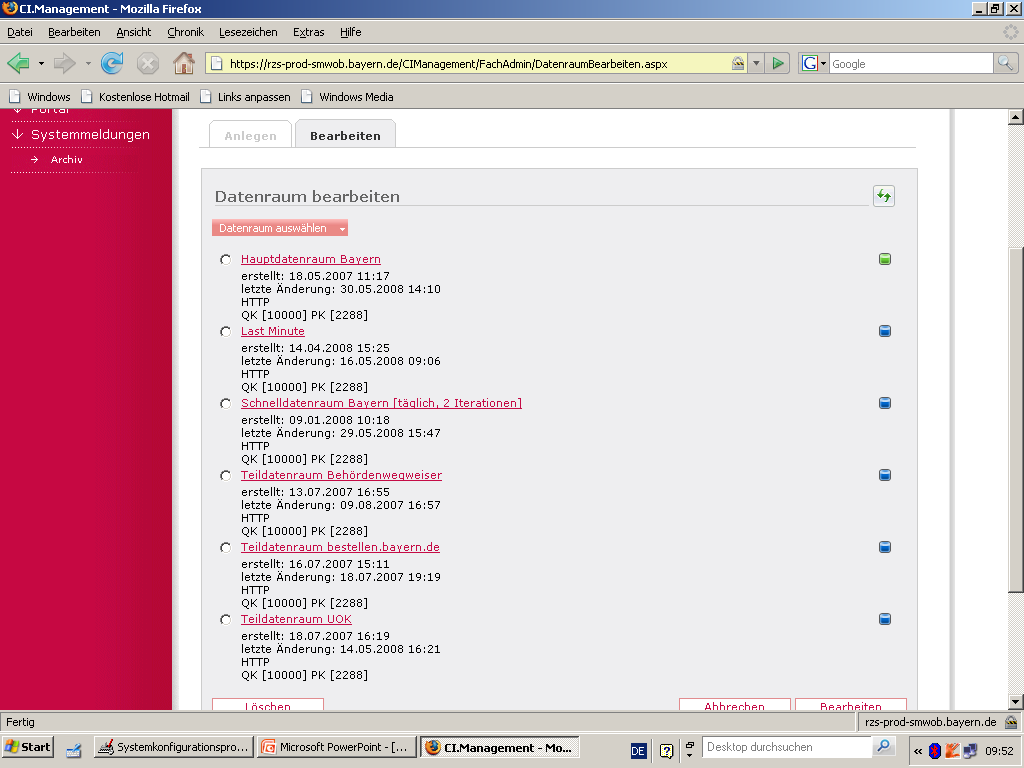 14
Der  Hauptdatenraum
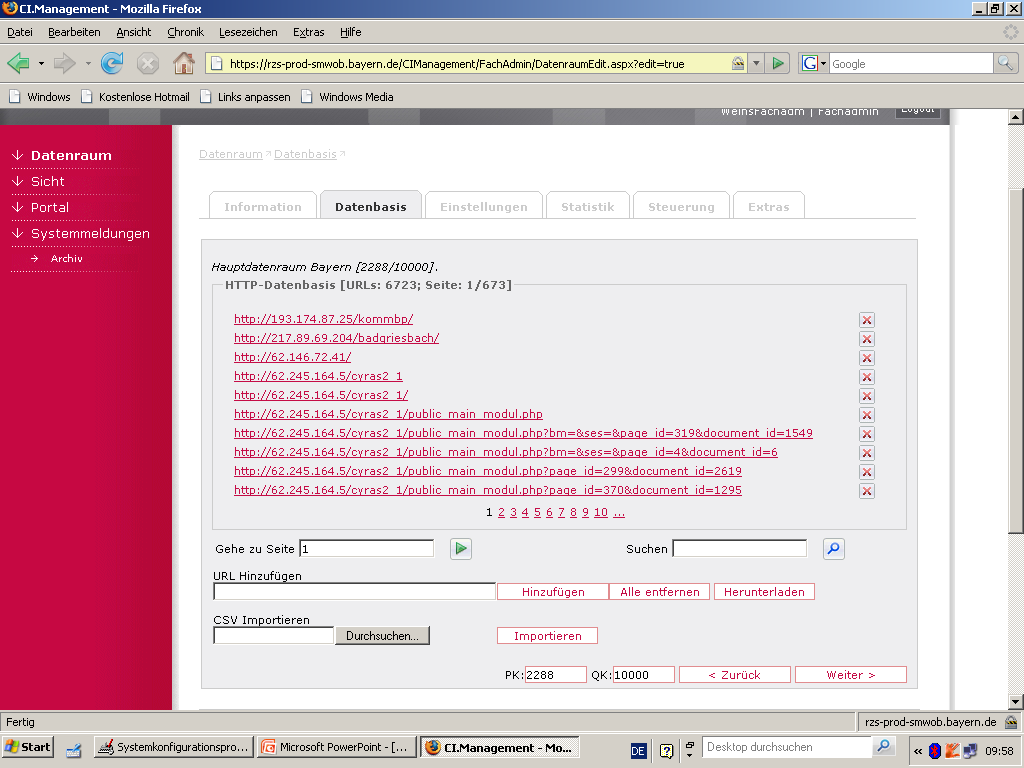 <  URL‘s
ca. 2.5 mio. Objekte
15
Indexierung
CRAWLER
INDEX
INDEX
KLASSI-FIZIEREN
FINDEN
SCHNITT-STELLEN
PRÄSEN-TATION
Mit der vollständigen  Indexierung (ev. mehrere 100 pdf-Seiten) / Objekt
werden alle Texte erfasst, nach denen später gesucht werden kann.
Textformate: html, doc, txt, pdf, ppt etc.

 Entfernt wird HTML Code und damit  kann m.E. auch nicht 
nach URLs im Text gesucht werden

Probleme sind Links der Side-Bars, die nicht indexiert werden dürfen
(teilw. Keine Frames wegen der Barrierefreiheit) ebenso 
verweisendeLinks: Gesucht sind die Inhalte, nicht der Verweis darauf
16
Angewandte Methoden der Klassifizierung
CRAWLER
INDEX
KLASSI-FIZIEREN
KLASSI-FIZIEREN
FINDEN
SCHNITT-STELLEN
PRÄSEN-TATION
Semantische Kassifizierung
Metatags (im Dokument)
Pattern
Multivariate Methode (Supported Vector Engine)
Explizite Definition via URL
17
Semantisch basierte Klassendefinition
Operatoren:   
und, 
oder, 
nicht, 
„Ausdruck“  („ich suche etwas“)
Near[1-99] ( A-Wort [max nWorte Text ] B-Wort
Stoppwort
 Ausschluss von URLs
18
Semantische Definition
"Alle Formulare mit Kategorie Garten" oder  "regionales Obst" oder "Bauernmärkte und Obst" oder "Bauernmarkt und Obst" oder "regionale Obstsorten" oder (Obstanbau und Region) oder (Obstanbau und regional) oder "Alle Formulare mit Kategorie Gemüse" oder  "regionales Gemüse" oder "Bauernmärkte und Gemüse" oder "Bauernmarkt und Gemüse" oder "regionale Gemüsesorten" oder (Gemüseanbau und Region) oder (Gemüseanbau und regional) oder (regionaltypische near[99] Lebensmittel) oder (Obstprodunkte near[55] Garten) oder (Gartenbau near[55] obst) oder (Region near[55) obst) oder Bundesgartenschau oder (Weinbau near[55] Garten) oder (Gartenbau near[55] Landespflege) oder (Streuobstwiese oder Streuobstwiesen) Nicht Buergermeister nicht Buergermeisterin nicht Amtsblatt nicht Anzeigenpreise nicht impressum  nicht Stadtbranchenbuch nicht Schulanzeiger nicht Sportartikel
19
Klassifizierung
Die Supported Vector Maschine benötigt 
zwischen 30 und 100 „Lernseiten“
 um den Begriffsraum aufzubauen, dazu gibt es 2 Alternativen:

 Manuelle Auswahl aus dem Internet -> zeitaufwendig und subjektiv

Stichprobe aus dem mit Queries gewonnenen Datenmaterial

1 und 2 kombiniert.
20
Automatische Klassifizierung
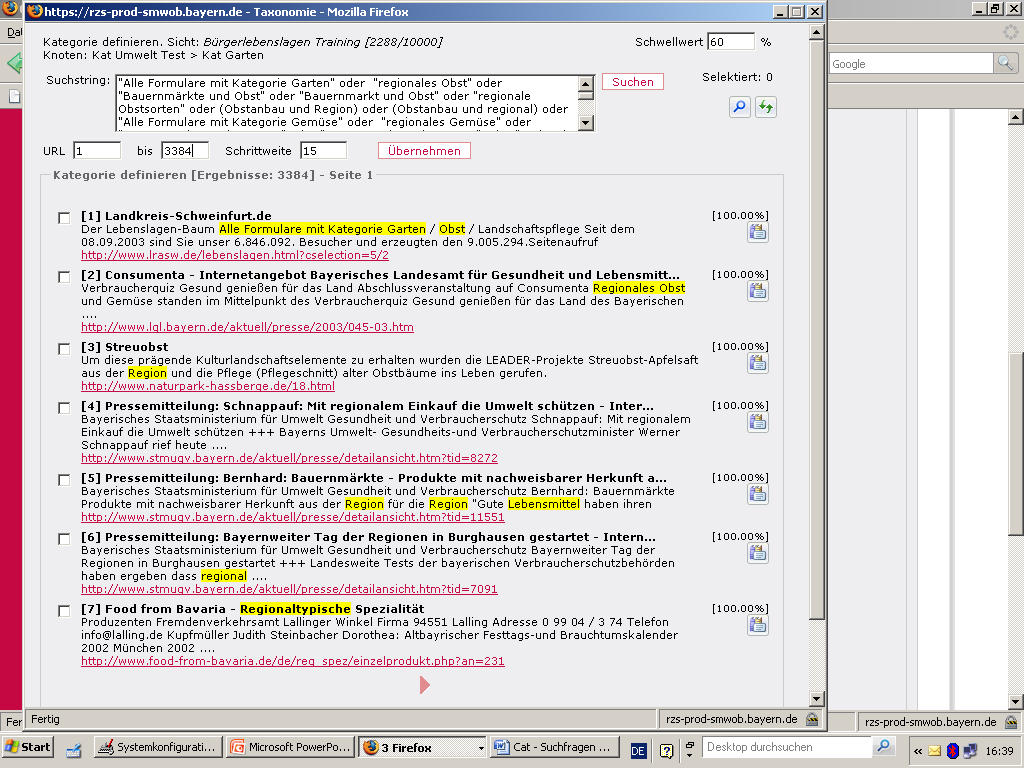 21
Semantisch versus multivariat (1)
Hypothese: Beide Verfahren erschließen den selben Datenraum
22
Semantisch versus multivariat (2)
23
Metatags (1)
<meta name="ByLebenslagen" content="ByLl_MeineUmwelt_KartenBilder">
<meta name="ByRaumbezug" content="ByRb_GN[Englischer Garten|Garten, Englischer|Eisbach|Entenvolierebach|Kleinhesseloher See|Köglmühlbach|Neuberghausen|FG1652100],ByRb_GK12[5335827.0/4470675.0|5333493.0/4468340.0]„>
24
Metatags (2)
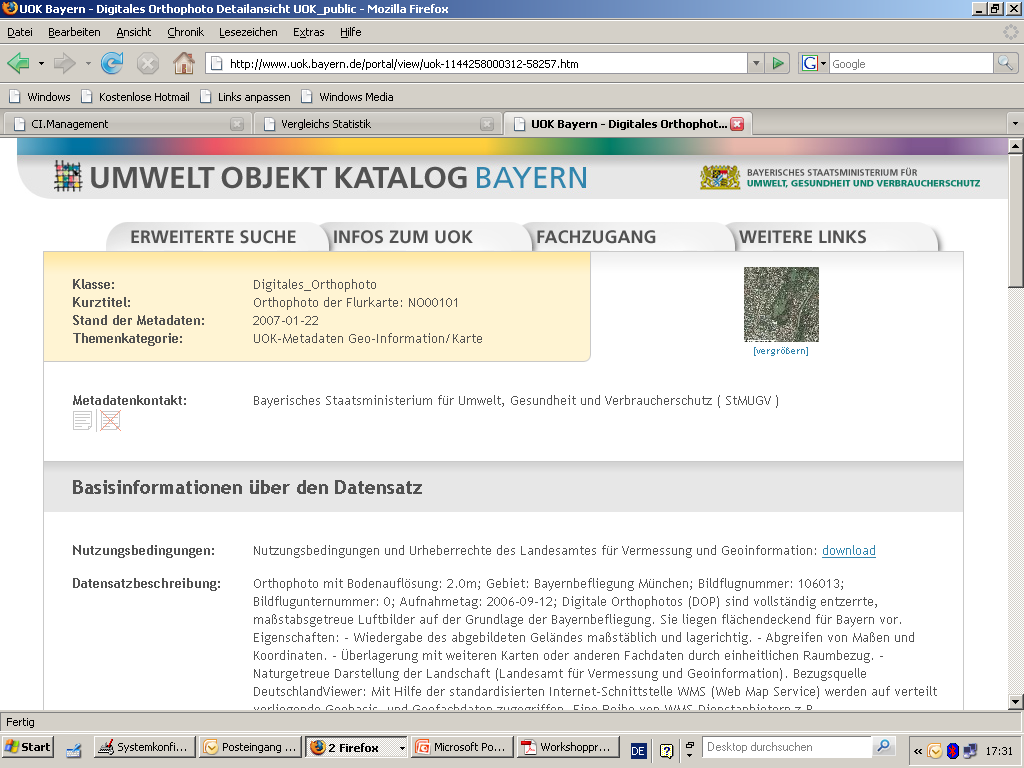 25
Metatags (3)
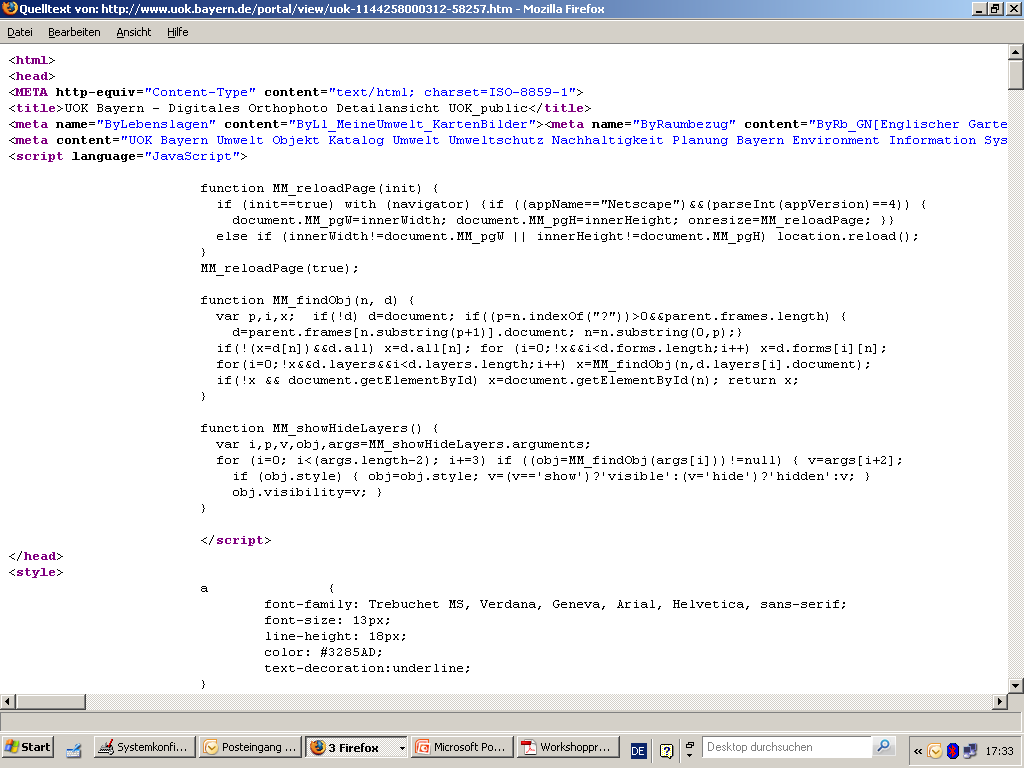 26
Finden
CRAWLER
INDEX
KLASSI-FIZIEREN
FINDEN
SCHNITT-STELLEN
PRÄSEN-TATION
FINDEN
Ausschöpfung: derzeit etwa 40% der indexierten Seiten da

+ nur auf die Lebenslagen bezogen

+ keine inhaltlich „leeren“ Seiten
+ möglichst keine Verweise „auf“ sondern das 
referenzierte Dokument dargestellt
27
Qualitätssicherung
28
Qualitätssicherung
29
Qualitätssicherung (3)
Abwasser ist  NUR in
Umwelt definiert!
*) in der Kategorie
Meine Gemeinde
sind Gemeindenachrichten
etc. indexiert
30
Häufigkeiten der Hauptkategorien imZeitvergleich
31
Schnittstellen
CRAWLER
INDEX
KLASSI-FIZIEREN
FINDEN
SCHNITT-STELLEN
SCHNITTSTELLEN
PRÄSEN-TATION
Geo Thesaurus, Synonymliste
=
PortalU
möglich
SUMA
WWW.Bayern.DE
=
=
=
=
Webdienst
SOA
=
Coburg
32
Unterschiede zum „öffentlichen“ google
Gezielte Begrenzung des Datenraums
 Begrenzung der Inhalte auf Lebenslagen
 i.d.R. keine Indexierung der URLs
 Verfahrenswahl zur Indexierung und oder
 Verfahrenswahl zur Kategorisierung
 gezielte Verwendung von Metatags zum Raumbezug und zur Klassifizierung
 kontrolliertes Angebot, da Datenraum definiert
 spezifische Anpassung der Administration an die Benutzeranforderung durch Produzentennähe
 angepasste Schnittstellen
33
Präsentation
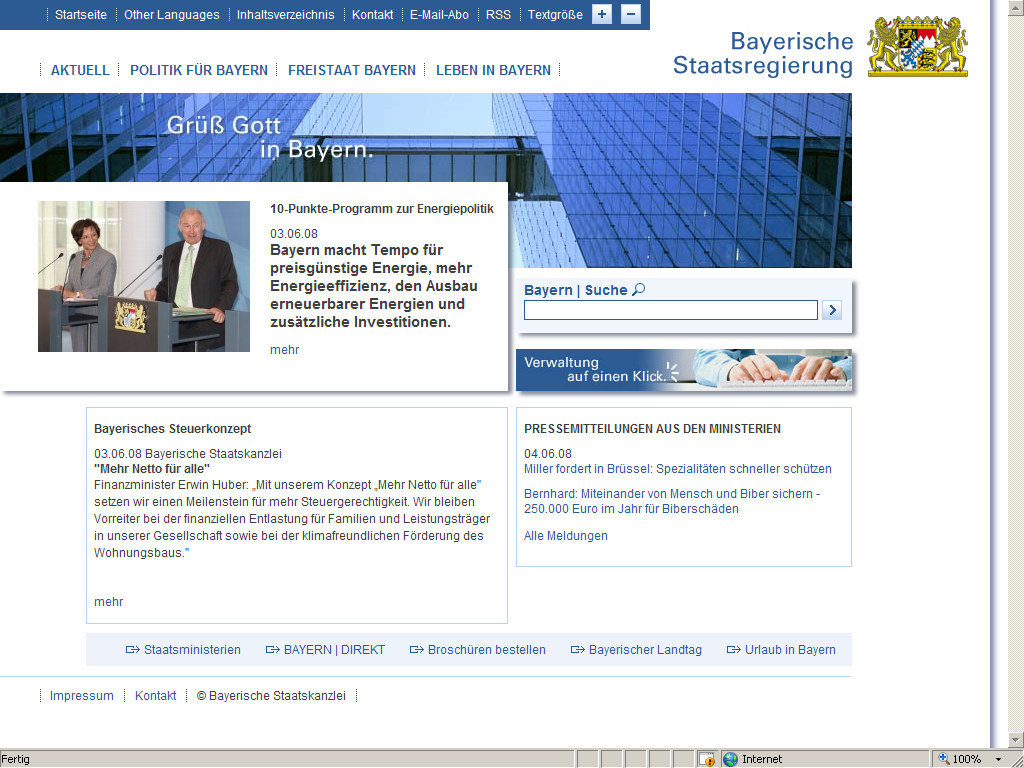 CRAWLER
INDEX
KLASSI-FIZIEREN
FINDEN
SCHNITT-STELLEN
PRÄSEN-TATION
PRÄSEN-TATION
34
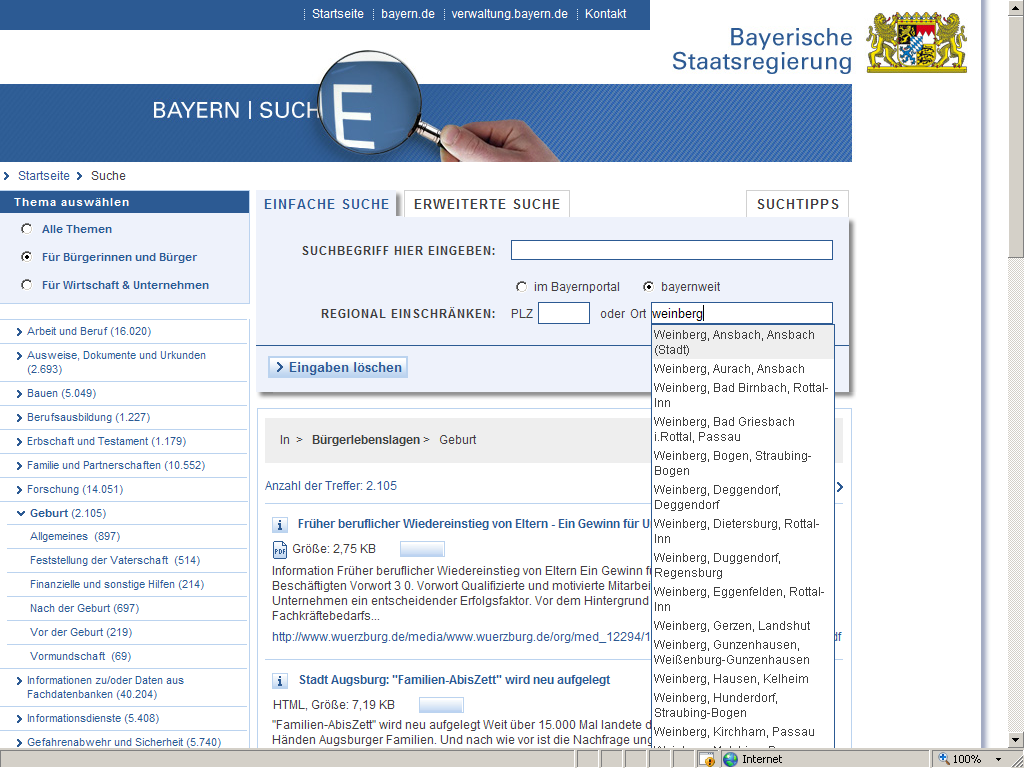 Oberfläche der Findemaschine
Gliederung der LL
35
X
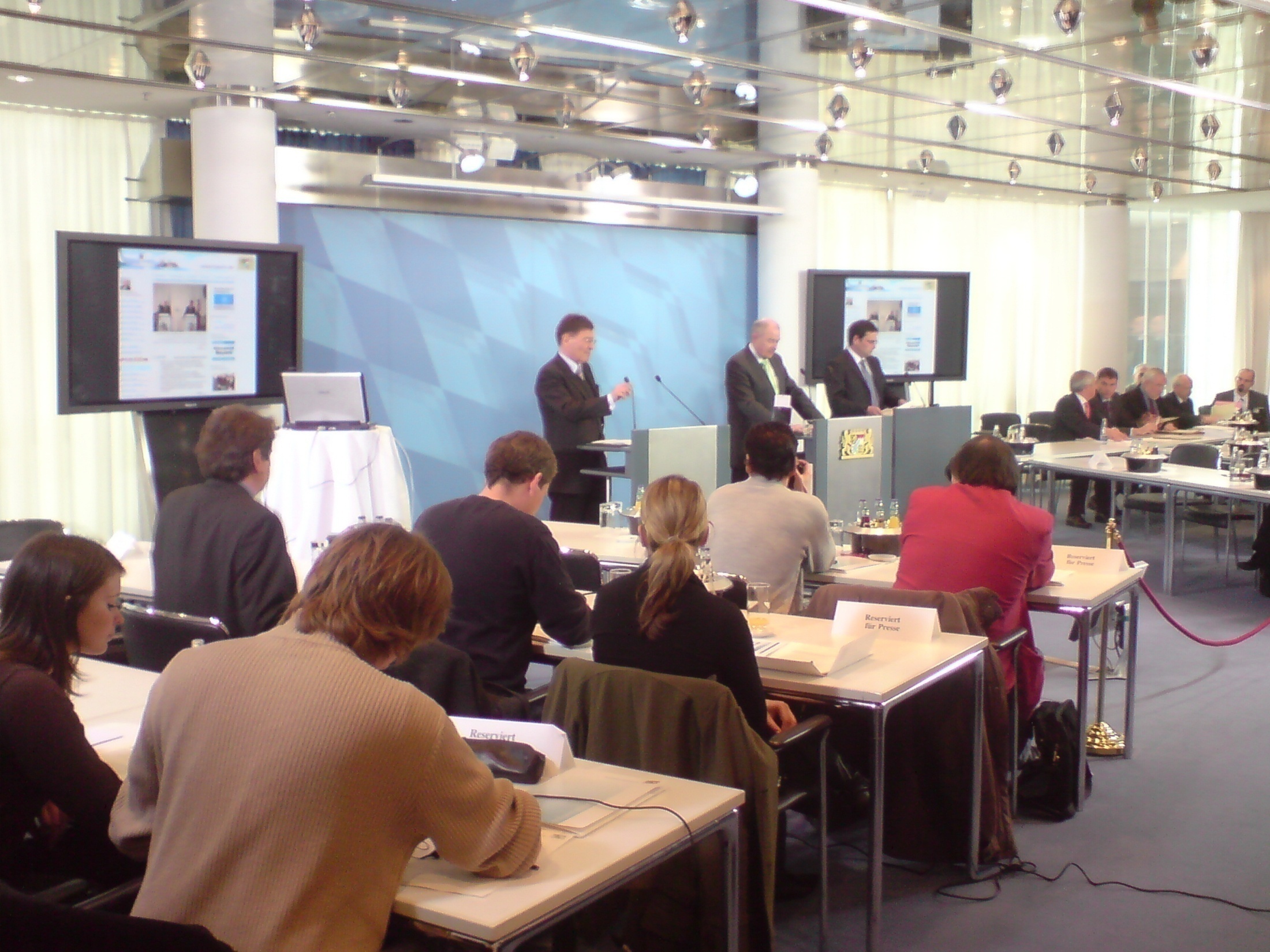 Freigeschaltet am 21.04.2008 unter www.bayern.de 
oder www.suche.bayern.de
36
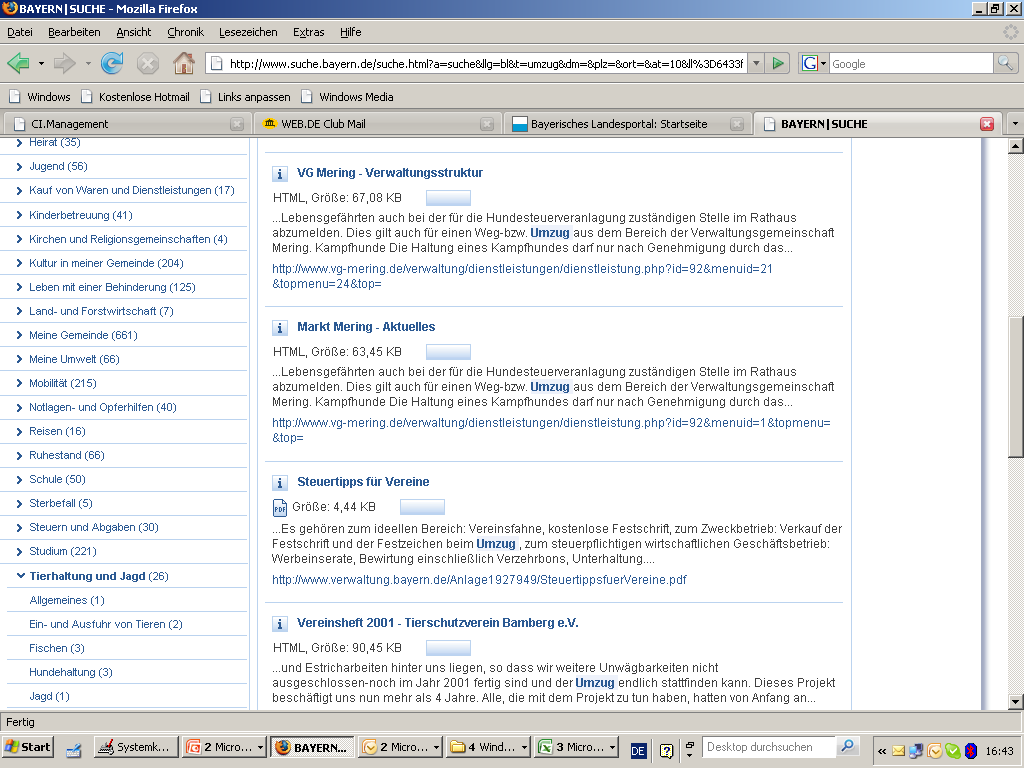 Umzug
37
Umzug
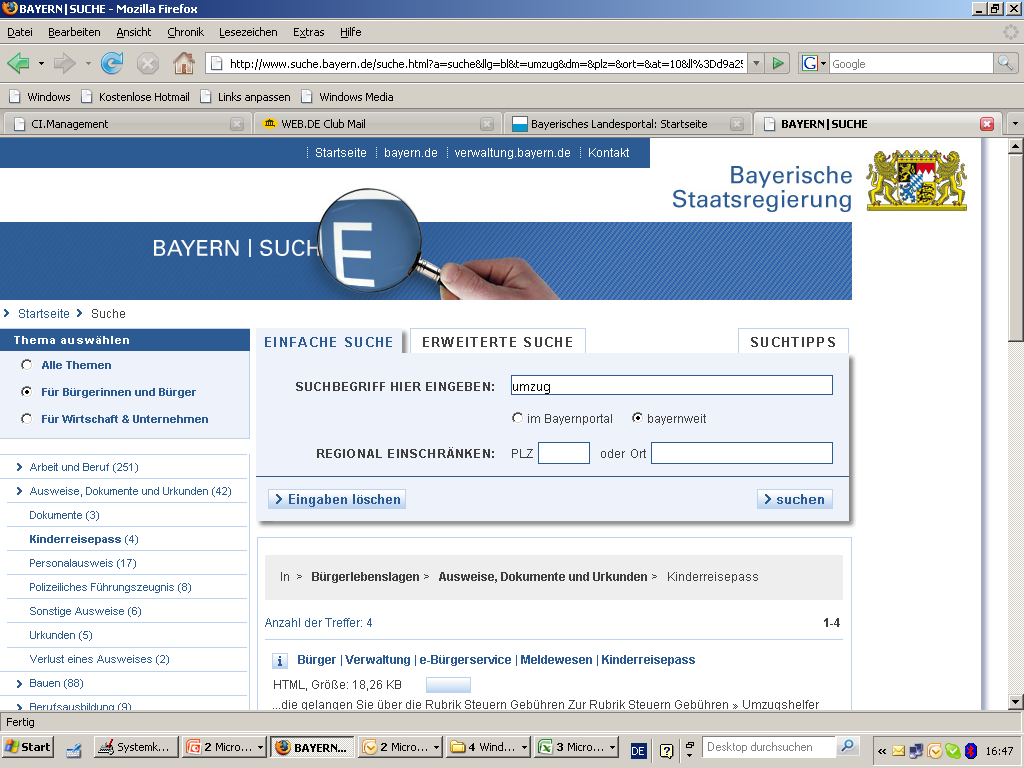 38
Umzug in München
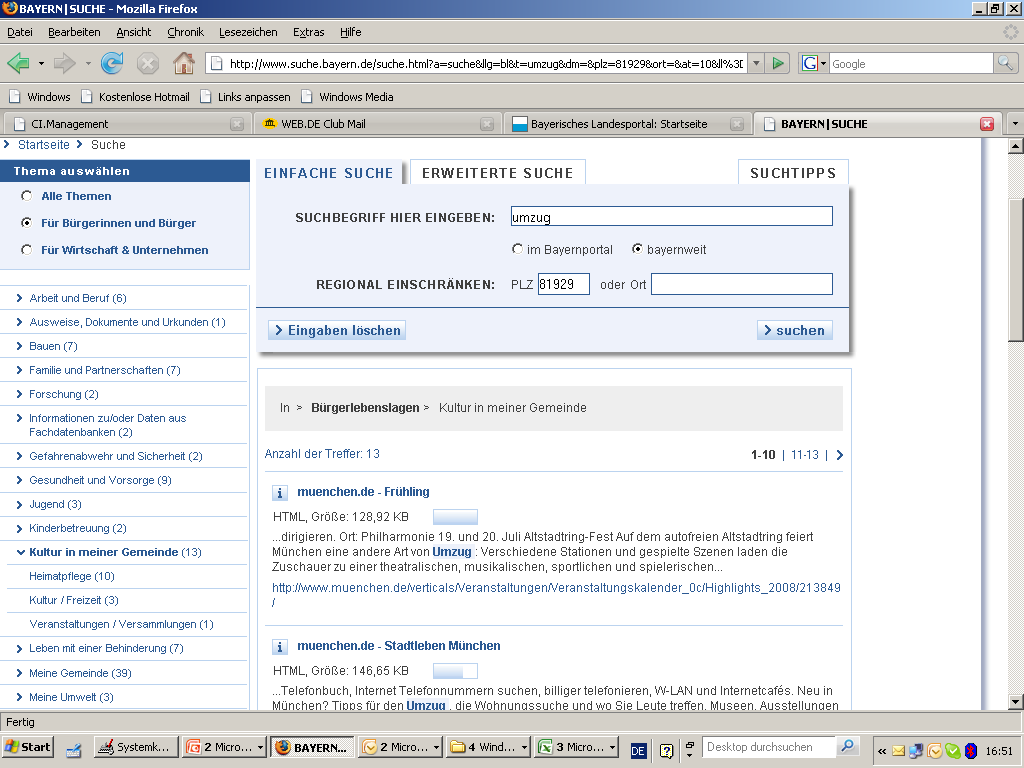 39
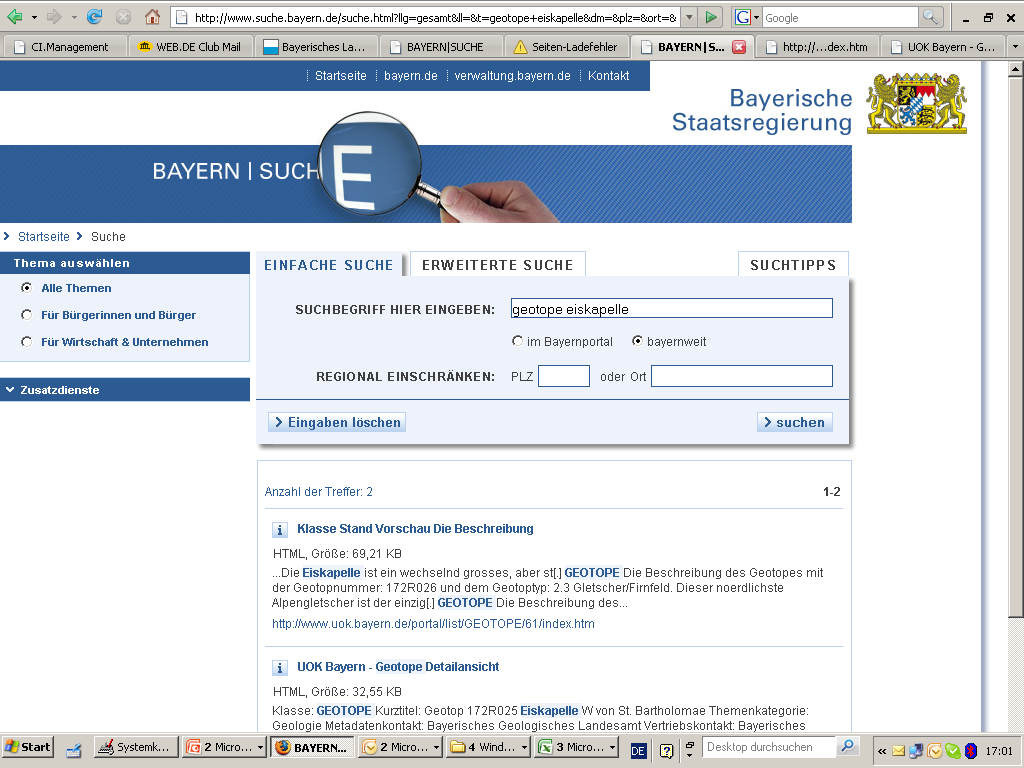 Geotope
40
Finden
Geotope
41
CRAWLER
INDEX
KLASSI-FIZIEREN
FINDEN
SCHNITT-STELLEN
PRÄSEN-TATION
42
CRAWLER
INDEX
KLASSI-FIZIEREN
FINDEN
SCHNITT-STELLEN
PRÄSEN-TATION
43
CRAWLER
INDEX
KLASSI-FIZIEREN
FINDEN
SCHNITT-STELLEN
PRÄSEN-TATION
44
CRAWLER
INDEX
KLASSI-FIZIEREN
FINDEN
SCHNITT-STELLEN
PRÄSEN-TATION
45
Häufigkeiten der Hauptkategorien
46
Lebenslagen „Meine Umwelt“
47